Zuhal (Dörtçelik) Şenipek Mesleki ve Teknik Anadolu Lisesi
Motorlu Araçlar Teknolojisi Alanı Tanıtımı
Otomotiv Sektörünün Ekonomideki Yeri
Türkiye’de Otomotiv Sektörü
Otomotiv Elektromekanik Teknisyeni
Mezun Öğrencilerin Çalışma Alanları
Yüksek Öğrenim İmkanları
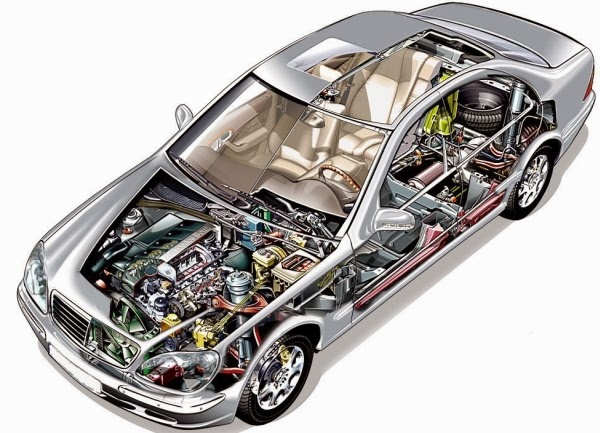 Motorlu Araçlar Teknolojisi Alanı
20. yüzyılın başından itibaren dünyada etkili olmaya başlayan motorlu araçlar sektörü (otomotiv sektörü), diğer sektörlerdeki teknik gelişmelere de öncülük etmiştir.
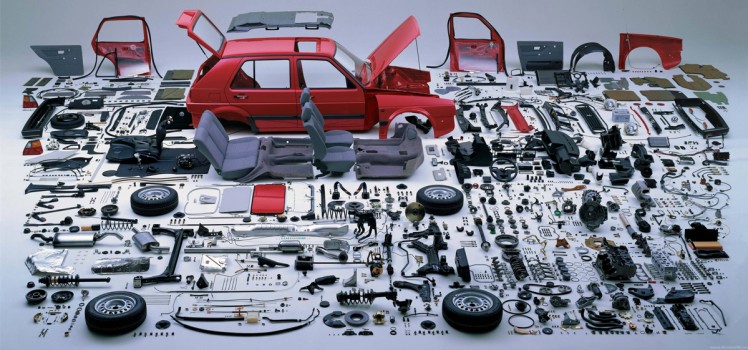 Otomotiv Sektörünün Ekonomideki Yeri
Motorlu araç sektörünün (Otomotiv Sektörü) dünya ekonomilerindeki öncü sektör olma özelliği, ekonominin diğer sektörleri ile olan ilişkisine dayanır. Bu sektör, bilişim, demir-çelik, petrokimya, lastik, elektrik-elektronik gibi sektörlerdeki teknolojik gelişmelerin sürükleyicisidir.
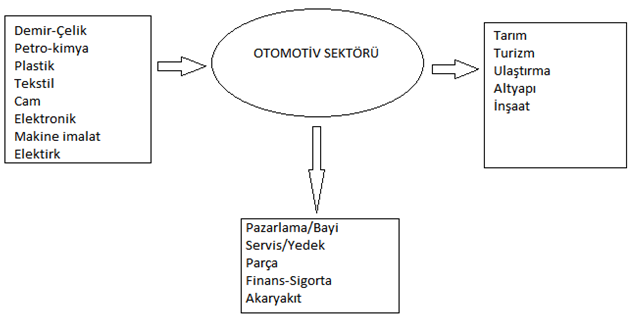 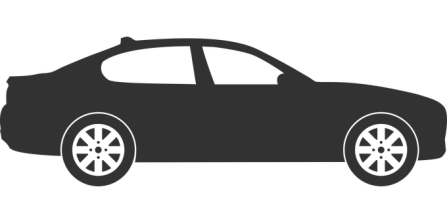 Türkiye’de Otomotiv Sektörü
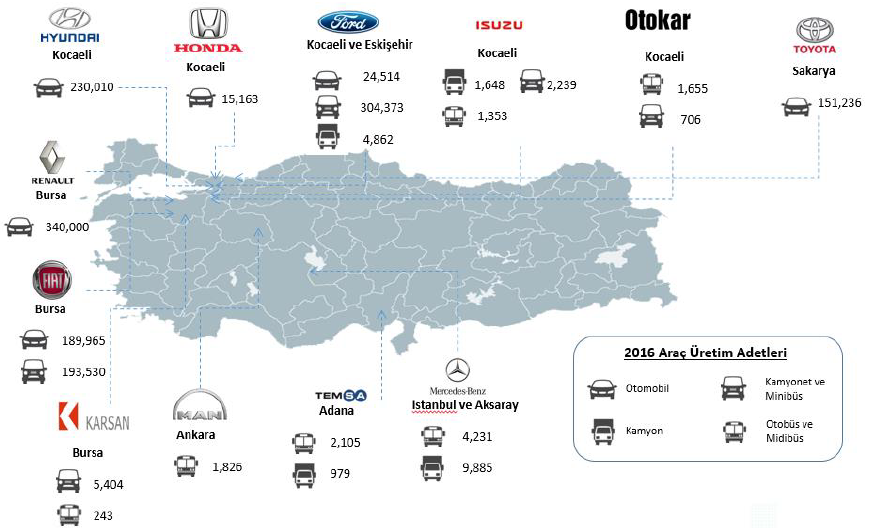 Türkiye´de otomotiv sektörü en büyük sektörlerden biridir. Türkiye´de otomotiv sektöründe; ana sanayide 12 motorlu araç üreticisi, yan sanayide ise 1100 civarında firma faaliyet göstermektedir. Sektör doğrudan ve dolaylı olarak 500.000 kişiye iş olanağı sağlamaktadır.
Otomotiv Elektromekanik Teknisyeni
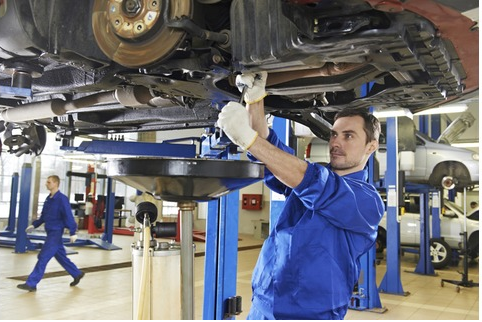 Otomotiv elektromekanik teknisyeni, binek araçlar , hafif ve ağır hizmet tipi araçlardaki (iş makineleri hariç) tüm sistemlerin arıza teşhis, bakım, onarım ve ayar işlerini kendi başına ve belirli bir süre içerisinde yapma becerisine sahip nitelikli kişidir.
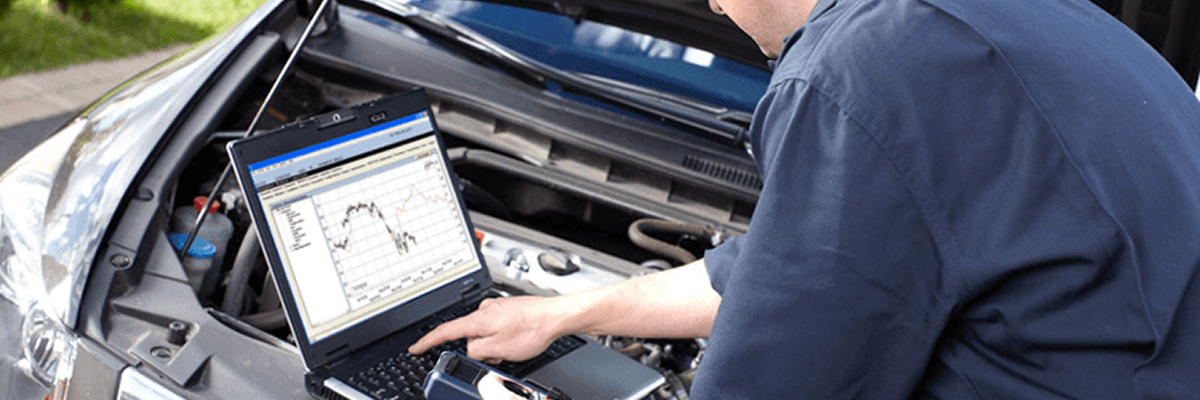 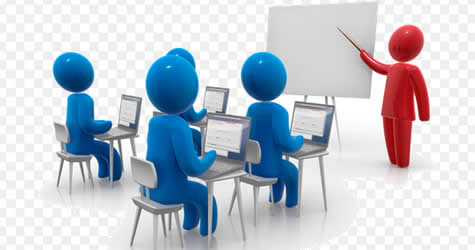 Eğitim Süreci
10. Sınıfta haftada 14 saat meslek dersi ve atölye dersi

11. Sınıfta haftada 28 saat meslek dersi ve atölye dersi

12. Sınıfta haftada 8 saat meslek dersi ve günde 8 saatten 24 saat (3 gün) işletme stajı
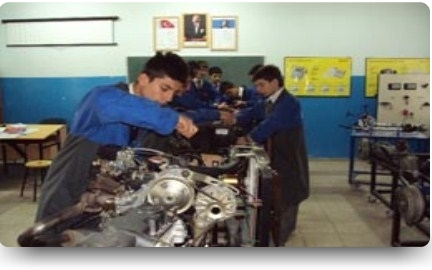 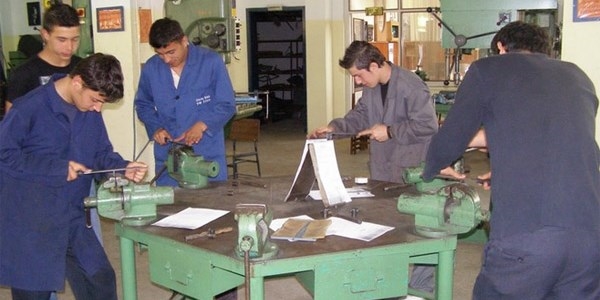 Alanımızdan Mezun Olan Öğrencilerin Başlıca Çalışma Alanları
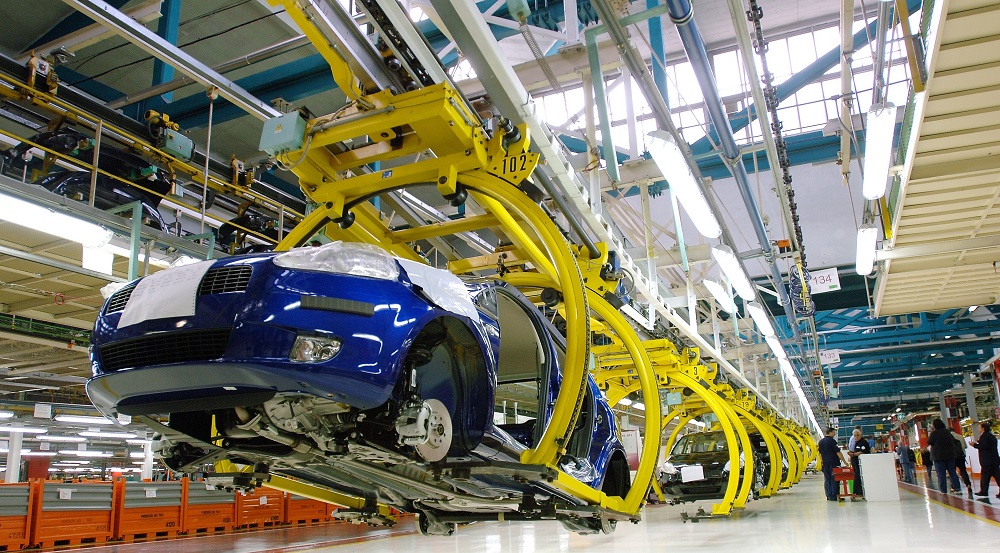 Motorlu araç imalatı yapan fabrikalar
Alanımızdan Mezun Olan Öğrencilerin Başlıca Çalışma Alanları
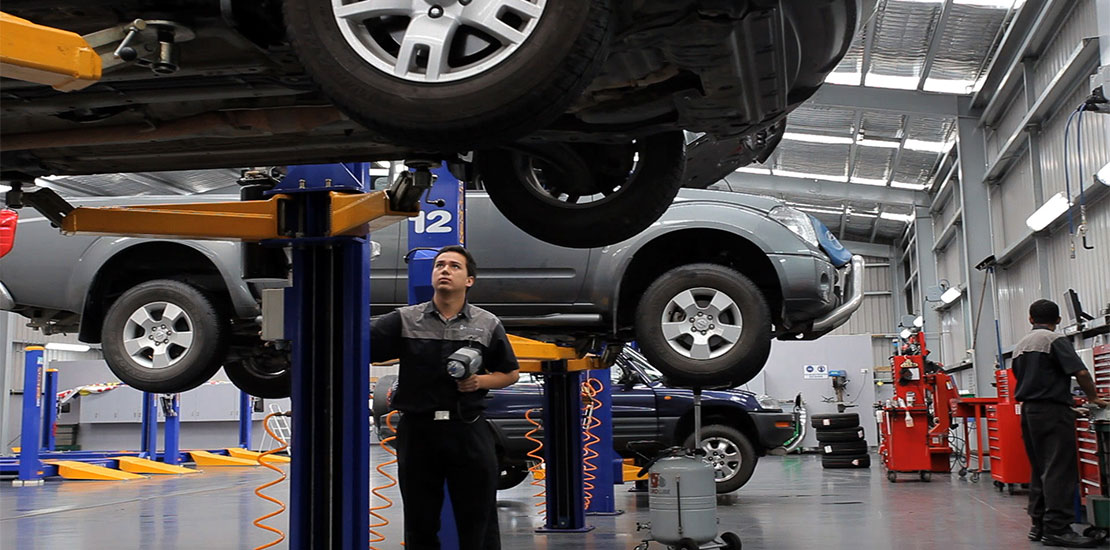 Yetkili veya özel araç bakım ve onarım servisleri
Alanımızdan Mezun Olan Öğrencilerin Diğer Çalışma Alanları
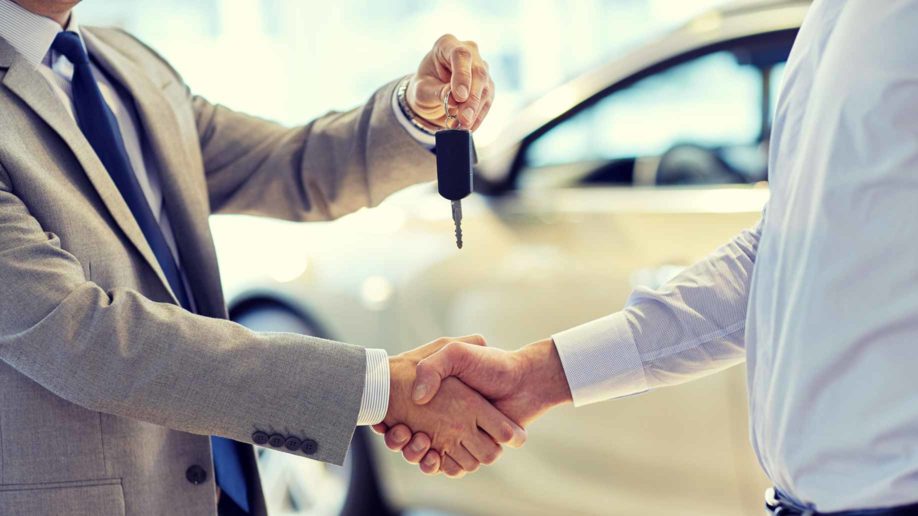 Araç satış ve müşteri hizmetleri
Alanımızdan Mezun Olan Öğrencilerin Diğer Çalışma Alanları
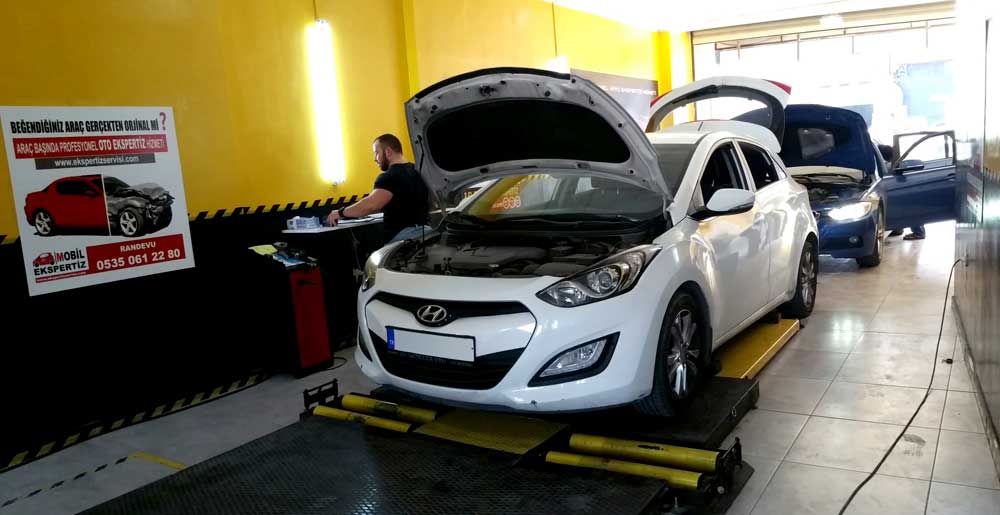 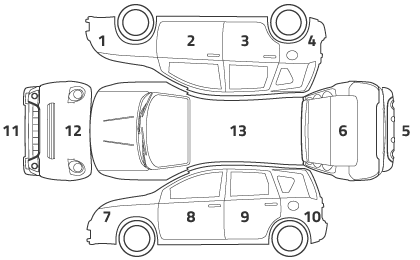 Oto ekspertiz  hizmetleri
Yüksek Öğrenim İmkânları
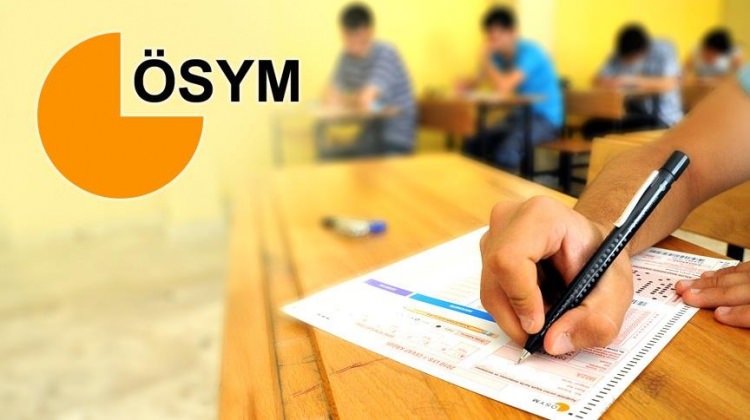 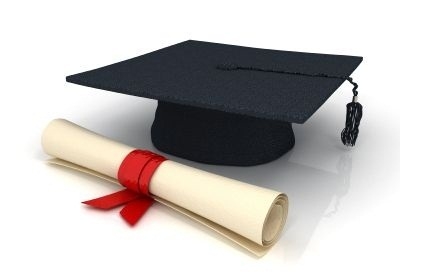 Motorlu Araçlar Teknolojisi alanında eğitim gören öğrenciler, alanlarından mezun olduktan sonra ÖSYM tarafından yapılan sınavlara girerek başarılı oldukları takdirde dört yıl eğitim süresi olan Mühendislik Fakülteleri ve Teknoloji Fakülteleri’nin  Otomotiv Mühendisliği, Makine Mühendisliği gibi programlarında öğrenim görebilirler.
Alanımızdan mezun öğrenciler Teknoloji Fakülteleri’nin aşağıdaki programlarına öncelikli olarak yerleştirilmektedir.
(Meslek lisesi mezunları için ayrılmış kontenjanlar) 
ÖSYM 2017 kontenjanlar kılavuzuna göre
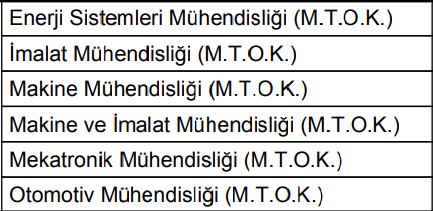 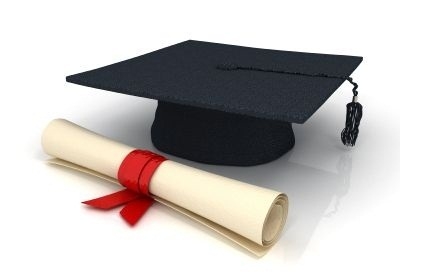 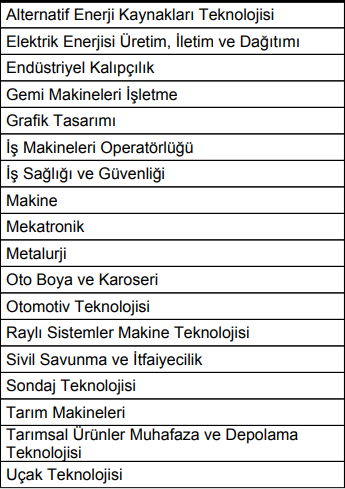 Alanımızdan 
mezun olan öğrencilerin ek puan alarak yerleşebileceği meslek yüksek okulu ön lisans 
(2 yıllık) programlar
ÖSYM 2017 kontenjanlar kılavuzuna göre
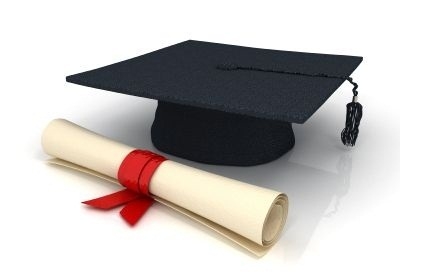 Meslek yüksek okulu programlarını başarı ile bitirenler, ÖSYM tarafından yapılan dikey geçiş sınavında başarılı oldukları takdirde mesleklerinin devamı niteliğindeki fakültelerin ilgili bölümlerine girmeye hak kazanırlar.
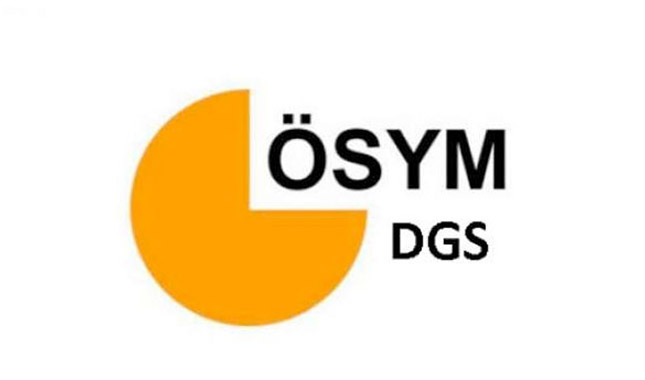 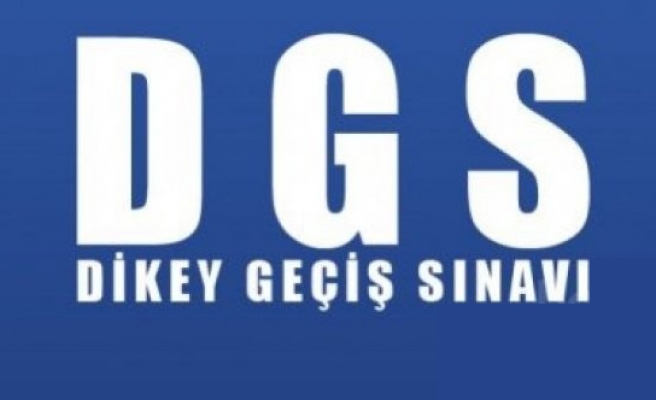 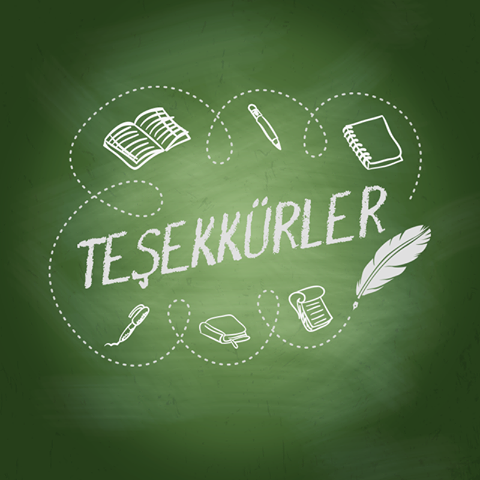